NGỮ VĂN 9
Tiếp sức đồng đội
Liệt kê các thể thơ mà em biết
[Speaker Notes: Chia lớp thành 4 đội
Lần lượt thành viên các đội lên bảng viết đáp án
Thời gian: 3 phút]
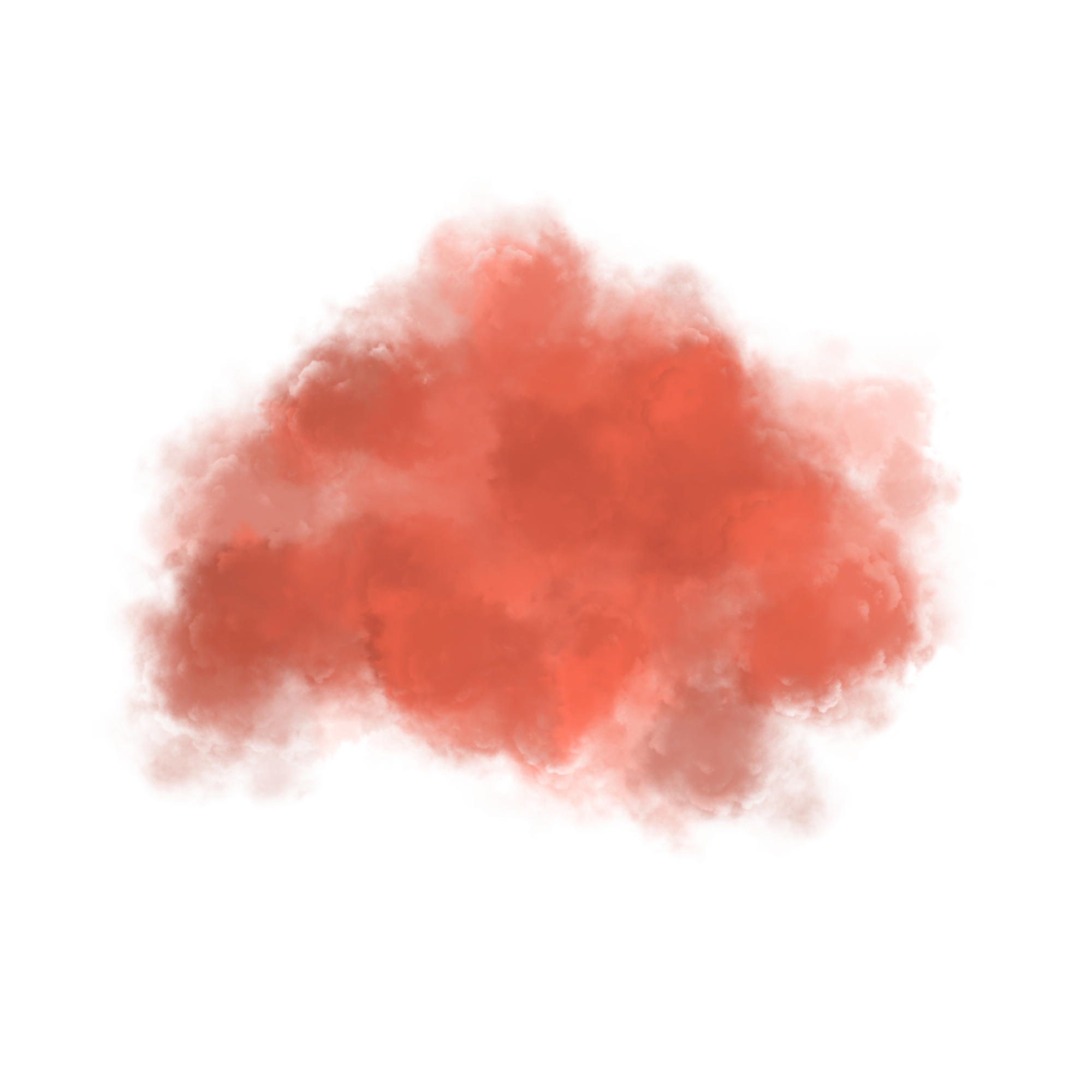 Bài 1: 
Thương nhớ quê hương
Tiết 9:  Viết
Làm một bài thơ tám chữ
I. 
Tri thức về kiểu bài
[Speaker Notes: Giáo án của Thảo Nguyên 0979818956]
I. Tri thức về kiểu bài
Thơ tám chữ là thể thơ mỗi dòng có tám chữ, khổ thơ dài ngắn khác nhau hoặc không chia khổ và có cách ngắt nhịp đa dạng
Thường gieo vần chân và vần liền thành từng cặp luân phiên bằng trắc
Ví dụ: sông – hồng, cá – mã, giang – làng
Khái niệm
Cách gieo vần
II.
Hướng dẫn 
quy trình viết
[Speaker Notes: Giáo án của Thảo Nguyên 0979818956]
II.Hướng dẫn quy trình viết
Đề bài: Làm một bài thơ tám chữ thể hiện cảm xúc của em về gia đình, bạn bè, thiên nhiên…
Các bước viết theo quy trình
Bước 1: Chuẩn bị
Bước 2: Làm thơ
Bước 3: Chỉnh sửa và chia sẻ
[Speaker Notes: Giáo án của Thảo Nguyên 0979818956]
Bước 1: Chuẩn bị
- Đọc lại những bài thơ ở phần Đọc để học cách thể hiện cảm xúc về cuộc sống của các nhà thơ.
- Định hình cảm xúc được gợi lên từ sự vật, hiện tượng: vui, buồn, bùi ngùi, thương nhớ…
- Quan sát cuộc sống xung quanh: hình ảnh quê hương, người thân, bạn bè, thầy cô, thiên nhiên…
- Hình dung người đọc bài thơ này có thể là những ai (người lớn, trẻ em..) để chọn cách diễn đạt phù hợp.
[Speaker Notes: Giáo án của Thảo Nguyên 0979818956]
Bước 2: Làm thơ
- Gieo vần theo từng cặp ở tiếng thứ 8 của hai dòng thơ liền nhau. Thay thế những từ ngữ đã có bằng những từ ngữ khác có vần giống hoặc gần giống.
- Diễn đạt cảm xúc, suy ngẫm của em bằng những từ ngữ, hình ảnh sống động, gợi cảm.
- Dùng từ láy, các biện pháp tu từ..để tăng hiệu quả biểu đạt của hình tượng thơ
- Sử dụng dấu câu phù hợp để tạo ra sự ngắt nhịp linh hoạt cho bài thơ
- Đọc diễn cảm lại các câu thơ đã viết, lắng nghe âm thanh, nhịp điệu của bài thơ có phù hợp với cảm xúc mà em muốn thể hiện hay không.
- Lựa chọn bổ sung hoặc giảm bớt số từ trong một dòng thơ, đảm bảo mỗi dòng thơ có tám chữ
[Speaker Notes: Giáo án của Thảo Nguyên 0979818956]
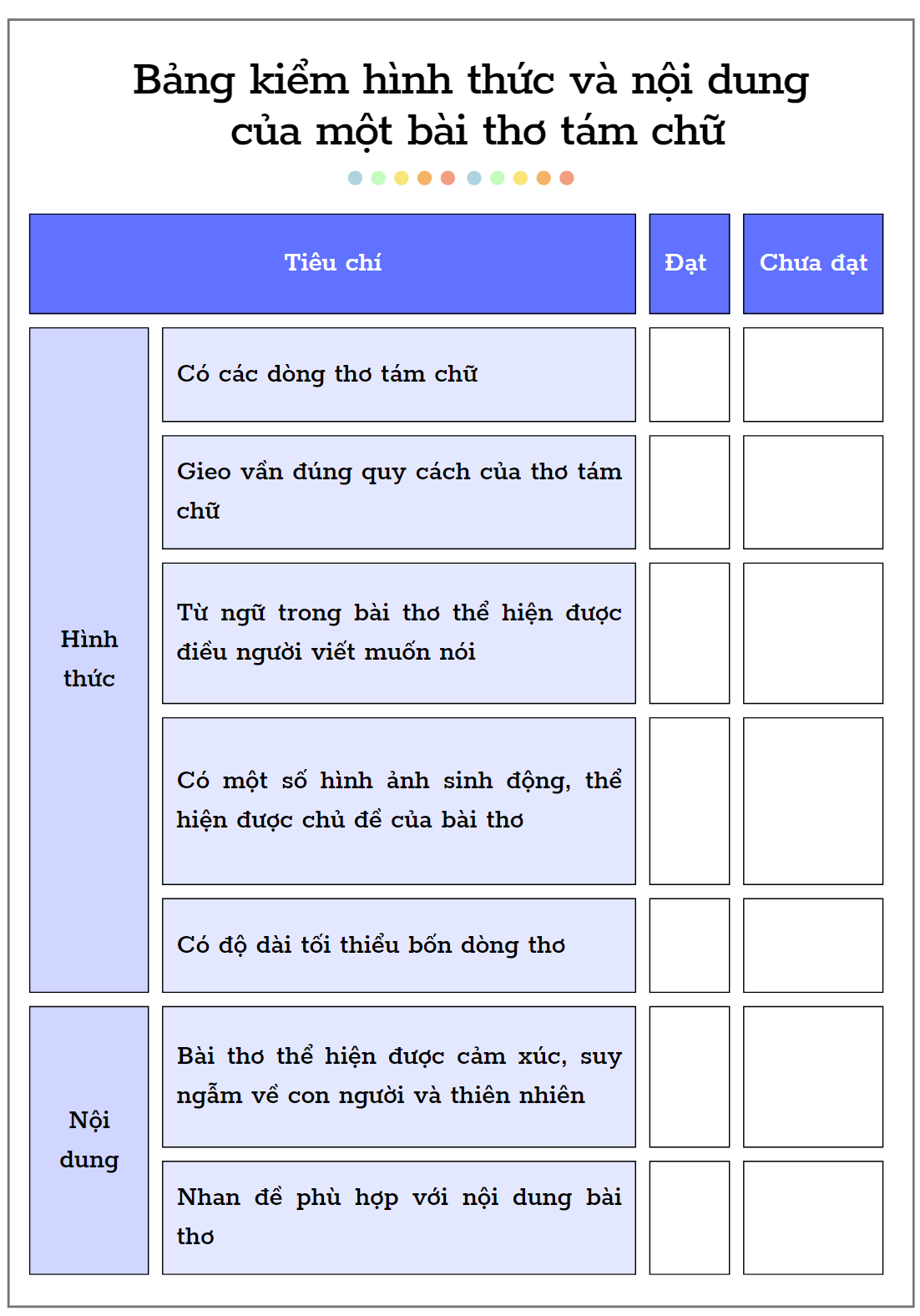 Bước 3: Chỉnh sửa và chia sẻ
- Dùng bảng kiểm để kiểm tra nội dung và hình thức của bài thơ:
- Đọc lại bài thơ từ vai trò của người đọc và trả lời câu hỏi;
Điều em thích nhất ở bài thơ này là gì?
Cần điều chỉnh những gì để bài thơ hay hơn.
[Speaker Notes: Giáo án của Thảo Nguyên 0979818956]
III.
Luyện tập
[Speaker Notes: Giáo án của Thảo Nguyên 0979818956]
III.Luyện tập
Luật chơi:
- Người quản trò sẽ đưa ra một câu thơ đặc sắc. Nhưng câu thơ này sẽ được ẩn đi một vài chữ.
- Kế đó người quản trò sẽ thả ra 4 chữ có khả năng và có vẻ phù hợp để điền vào chỗ ẩn của câu thơ.
- Nhóm chơi 5 người, mỗi người sẽ chọn một chữ
- Cuối cùng người quản trò sẽ đọc câu thơ hoàn chỉnh. Người chơi có chữ đúng sẽ chiến thắng và sẽ nhận được phần thưởng.
[Speaker Notes: Giáo án của Thảo Nguyên 0979818956]
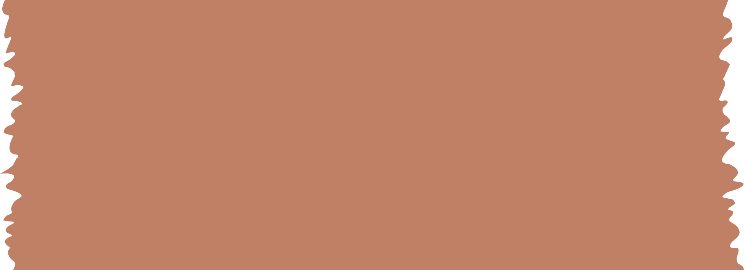 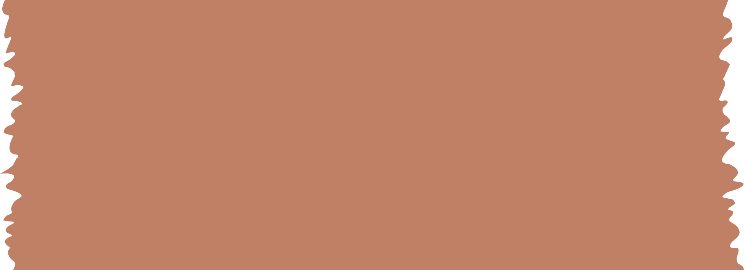 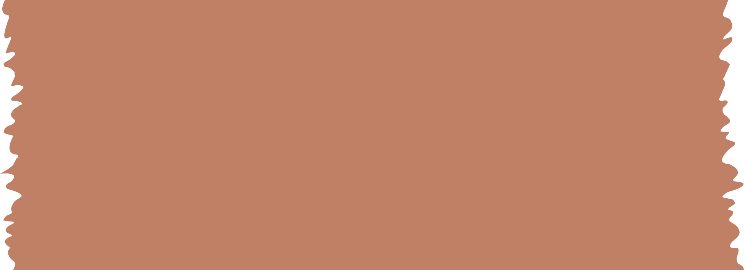 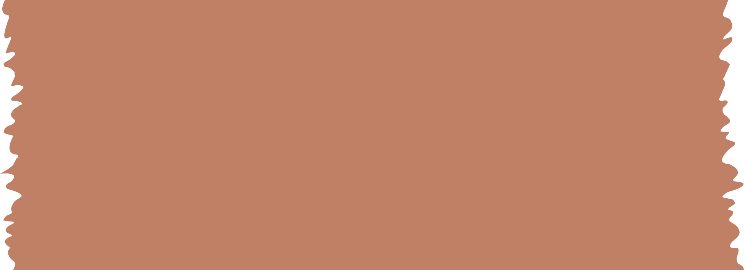 hát
nhạc
ca
múa
Trái tim này vừa đủ để yêu anhChẳng chỗ trống trao dành cho ai khácChuyện tình yêu giống như muôn điệu ………..
Lúc trầm bổng man mác và bình yên
nhạc
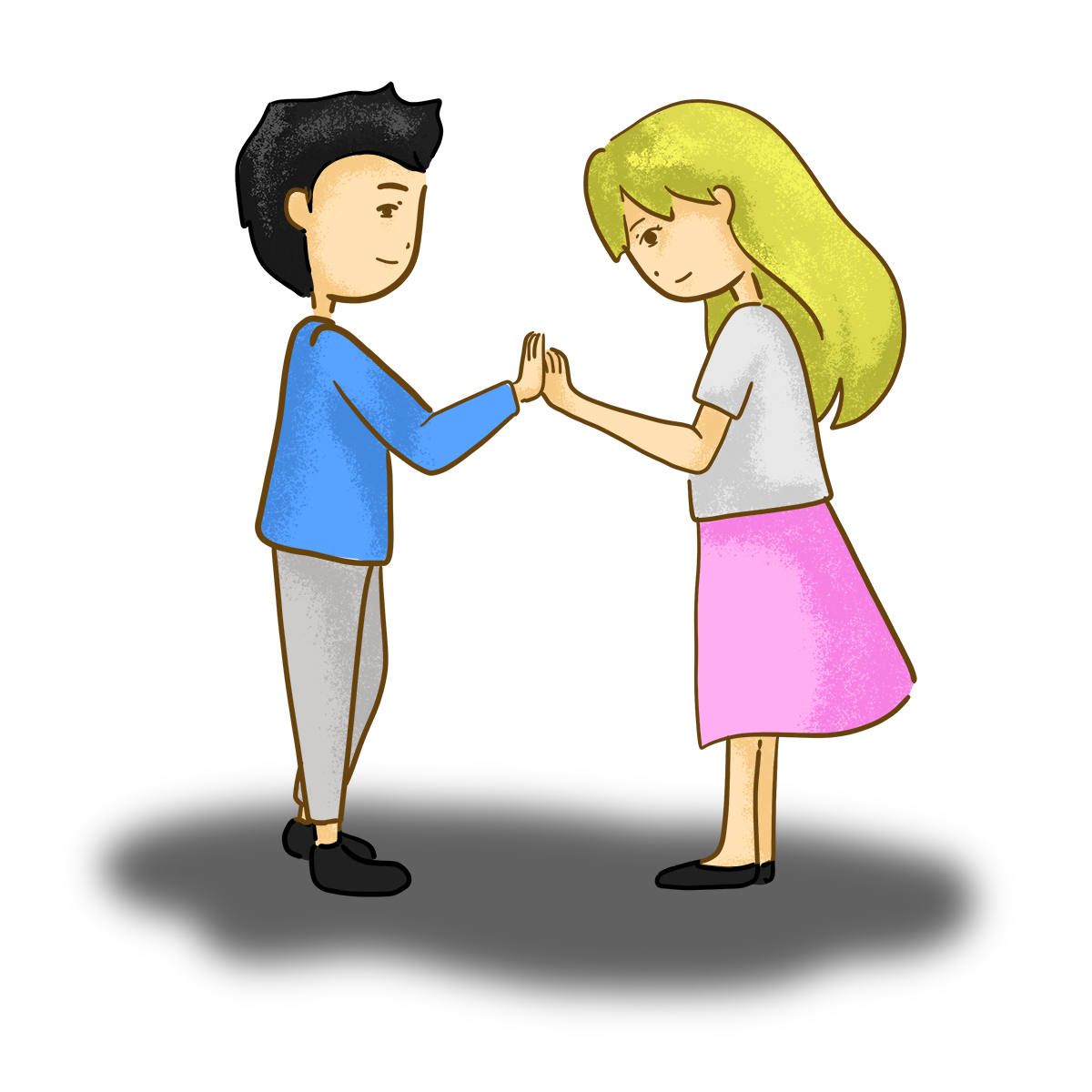 [Speaker Notes: Giáo án của Thảo Nguyên 0979818956]
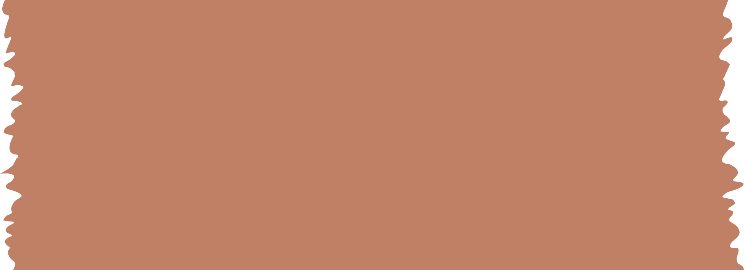 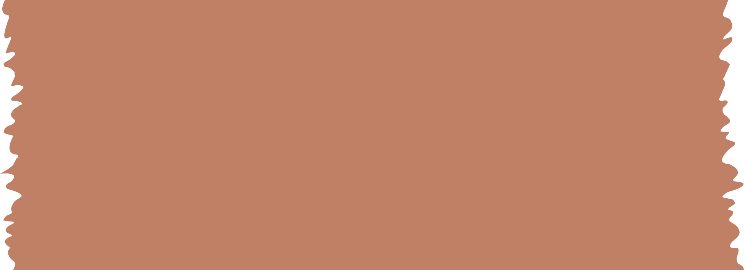 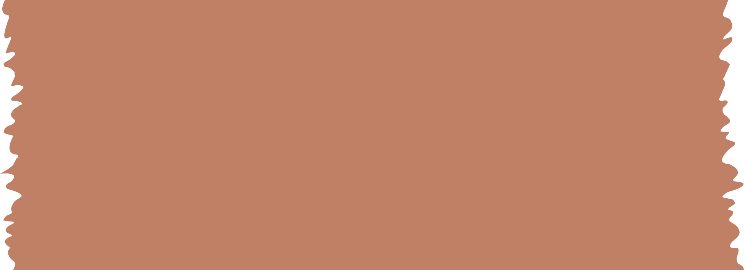 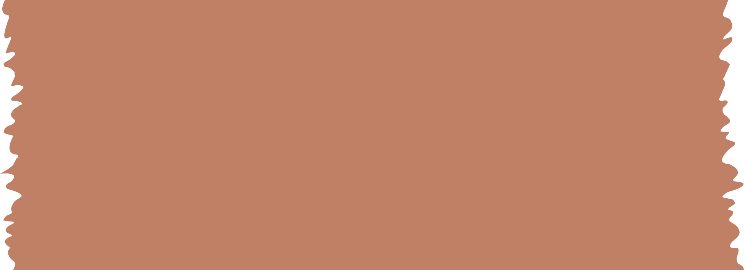 vấn
tơ
hoài
ca
Đến nơi lưu giữ thời gian tươi đẹpBên bạn thân học chung lớp chung trườngNhớ thật nhiều dòng lưu bút ……… vươngChia tay trong nỗi bồi hồi lưu luyến
vấn
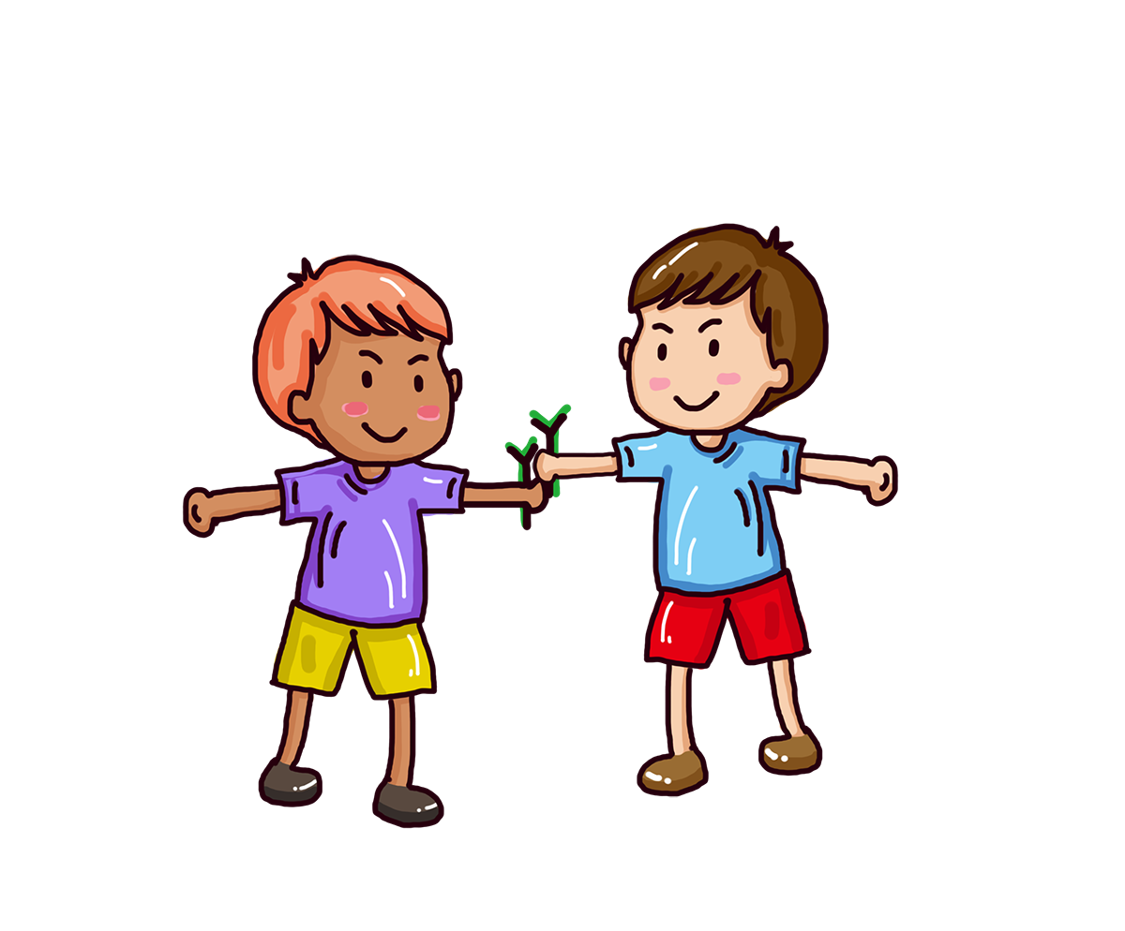 [Speaker Notes: Giáo án của Thảo Nguyên 0979818956]
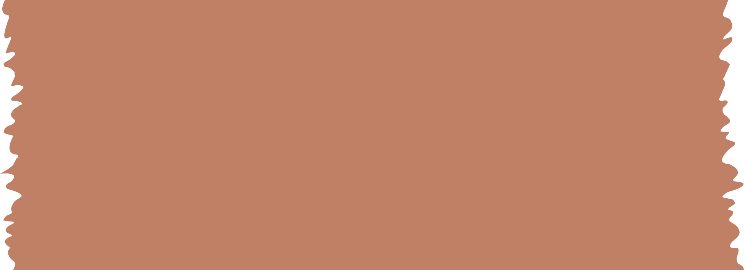 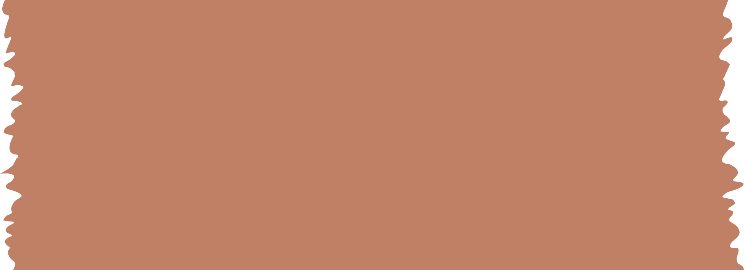 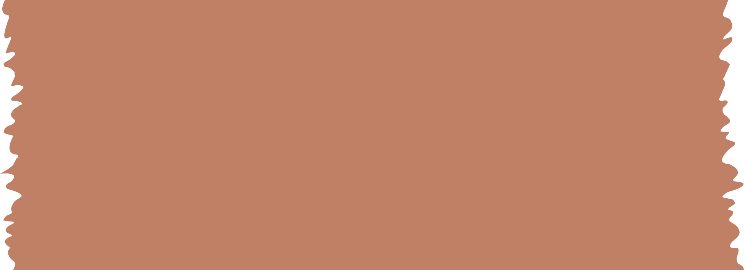 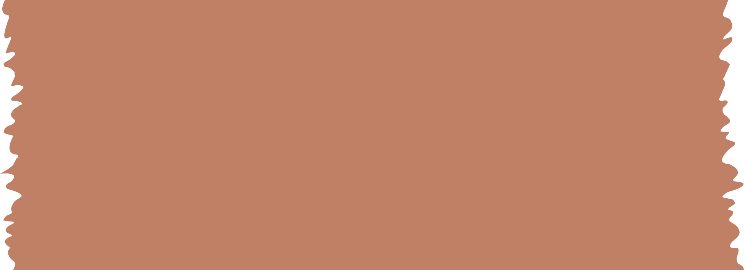 bon chen
đỏ hoen
xen kẽ
e thẹn
Chú phượng già ưỡn ngực đợi gió đôngBằng lăng tím hoa xếp vòng bẽn lẽnMười giờ nở trên luống còn ………….
Tán bàng xanh nhớ hẹn đợi tôi về.
     (Trích “Thăm lại trường xưa”, Dương Tuấn)
e thẹn
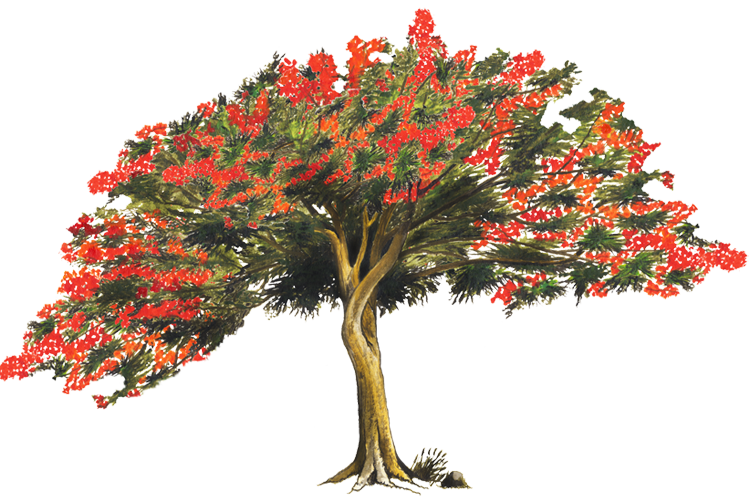 [Speaker Notes: Giáo án của Thảo Nguyên 0979818956]
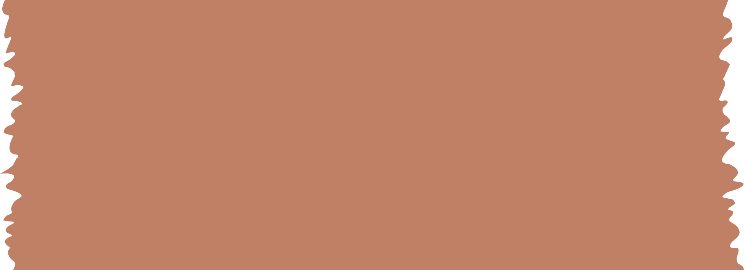 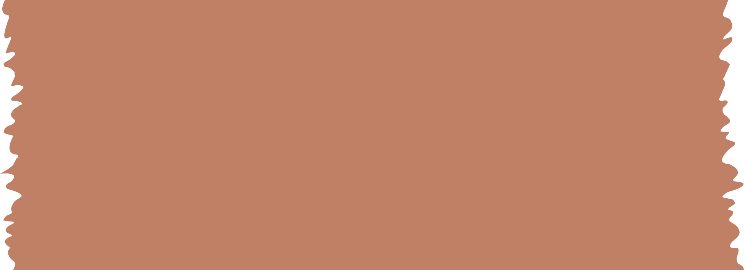 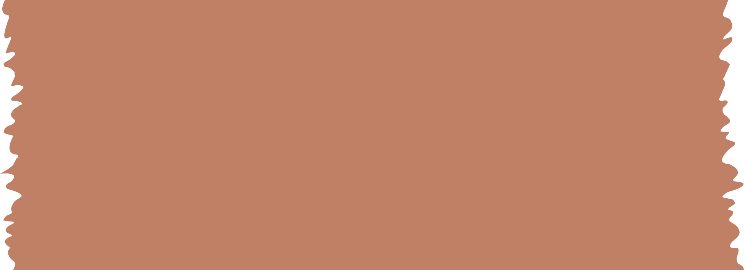 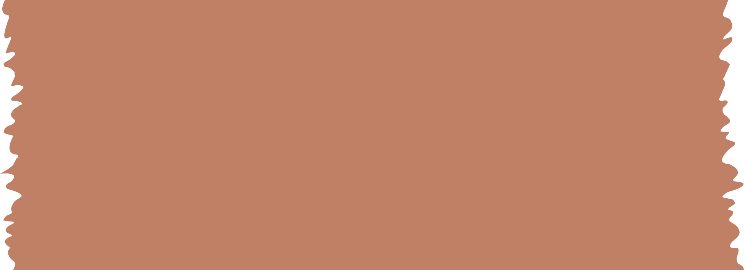 cũ
nhiều
đủ
nhủ
Ở cạnh mẹ con hạnh phúc nhiều thêmMong buổi tối mẹ êm đềm giấc ngủYêu thương con biết bao nhiêu cho ……..
Bao lỗi lầm chuyện cũ mẹ thứ tha
đủ
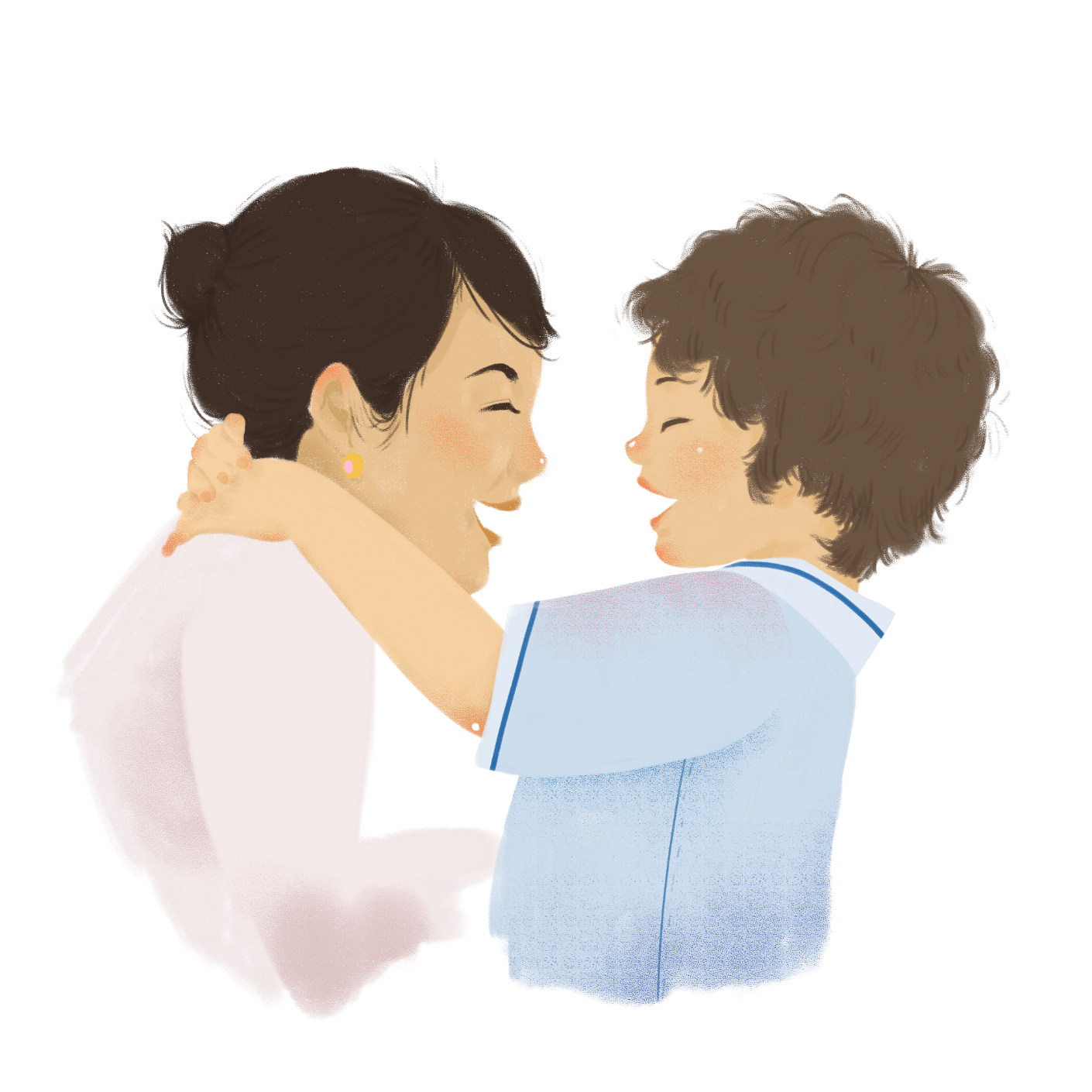 [Speaker Notes: Giáo án của Thảo Nguyên 0979818956]
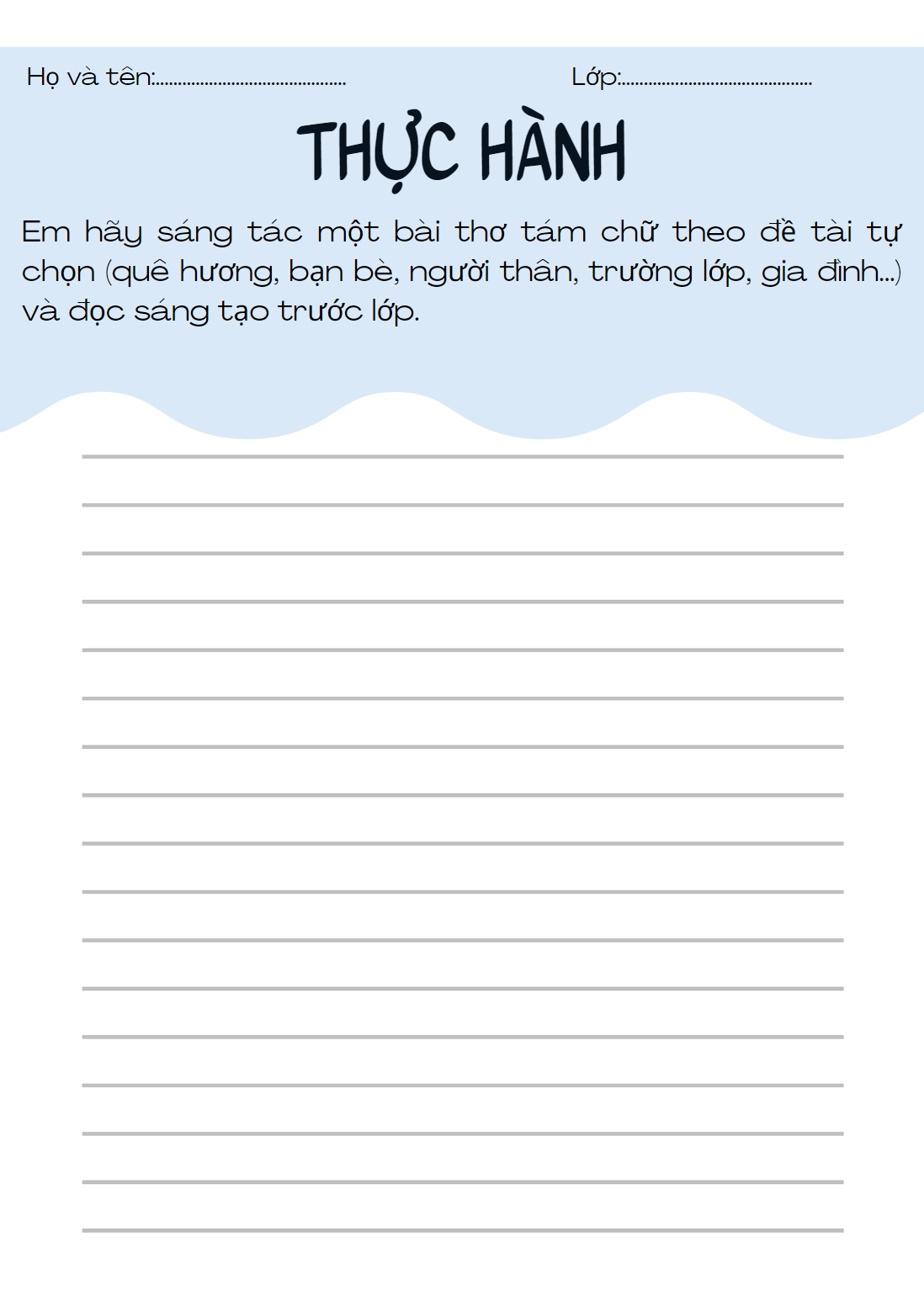 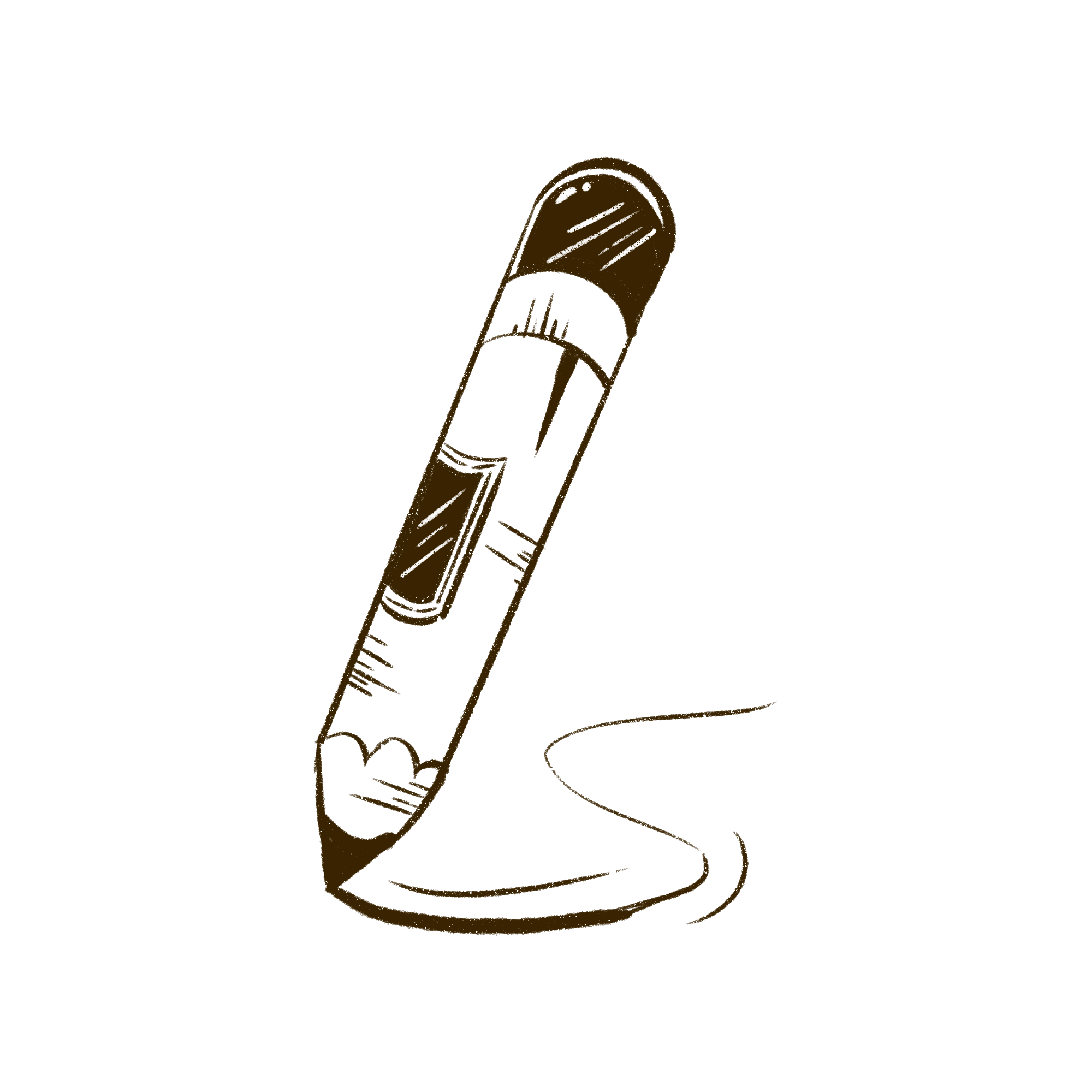 [Speaker Notes: Giáo án của Thảo Nguyên 0979818956]
TẠM BIỆT 
CÁC EM
[Speaker Notes: Giáo án của Thảo Nguyên 0979818956]